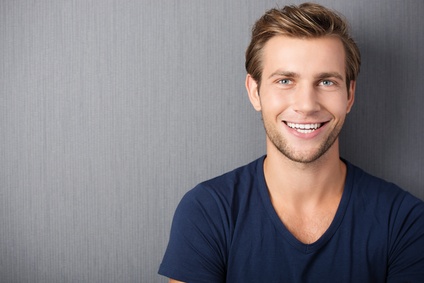 Fabrice AZURE
Titre du poste
Lorem Ipsum Dolor Sit Amet, Consectetur Adipiscing Elit. Morbi Tristique Sapien Nec Nulla Rutrum Imperdiet. Nullam Faucibus Augue Id Velit Luctus Maximus. Interdum Et Malesuada Fames Ac Ante Ipsum Primis In Faucibus.
FORMATION
CONTACT
mob : 0102030405
exemple@email.com
facebook.com/ajouter
twitter.com/ajouter
linkedin.com/ajouter
Diplôme | Ecole| Ville | 2015-2016
Lorem Ipsum Dolor Sit Amet, Consectetur Adipiscing Elit. Morbi Tristique Sapien Nec Nulla Rutrum Imperdiet. Nullam Faucibus Augue Id Velit Luctus Maximus.
Diplôme | Ecole| Ville | 2015-2016
Lorem Ipsum Dolor Sit Amet, Consectetur Adipiscing Elit. Morbi Tristique Sapien Nec Nulla Rutrum Imperdiet. Nullam Faucibus Augue Id Velit Luctus Maximus.
COMPETENCES
Microsoft Office – Avancé
Java – Intermédiare 
PHP MySQL – Expert  
Adobe Ps – Intermédiare
Sony Vegas – Avancé
EXPERIENCE
Titre du poste| Entreprise | Ville | 2015-2016
Lorem Ipsum Dolor Sit Amet, Consectetur Adipiscing Elit. Morbi Tristique Sapien Nec Nulla Rutrum Imperdiet. Nullam Faucibus Augue Id Velit Luctus Maximus.
PERSONALITE
Créatif
Sérieux 
Innovant
Organisé
Titre du poste| Entreprise | Ville | 2015-2016
Lorem Ipsum Dolor Sit Amet, Consectetur Adipiscing Elit. Morbi Tristique Sapien Nec Nulla Rutrum Imperdiet. Nullam Faucibus Augue Id Velit Luctus Maximus.
Titre du poste| Entreprise | Ville | 2015-2016
Lorem Ipsum Dolor Sit Amet, Consectetur Adipiscing Elit. Morbi Tristique Sapien Nec Nulla Rutrum Imperdiet. Nullam Faucibus Augue Id Velit Luctus Maximus.
LANGUAGES
Français – Avancé 
Allemand – Avancé 
Espagnol – Avancé
CENTRES D’INTERET
Lorem Ipsum Dolor Sit Amet, Consectetur Adipiscing Elit. Morbi Tristique Sapien Nec Nulla Rutrum Imperdiet.
Cher(e) Candidat(e)

Merci d'avoir téléchargé ce modèle sur notre site. Nous espérons qu'il vous aidera à mettre en valeur votre CV.

---------------------------------------------------------------------------------------

Besoin de conseils pour rédiger votre CV ou vous préparer pour l’entretien d’embauche ? Consultez nos articles :

- Le titre du CV : guide pratique + 30 exemples
- Comment mettre en valeur son expérience professionnelle ?
- Rédiger une accroche de CV percutante + 9 exemples
- Les 7 points clés d'un CV réussi
- Personnalisez votre CV avec des icônes gratuites
- Bien préparer son entretien 

Nous proposons également plusieurs centaines d'exemples de lettres de motivation classées par métier et des modèles pour les mettre en forme.

- 1200 exemples de lettres de motivation 
- Les modèles de courrier
- Tous nos conseils pour rédiger une lettre efficace 


Nous vous souhaitons bonne chance dans vos recherches et vos entretiens  


Enfin, rappelez-vous qu'une bonne candidature est une candidature personnalisée ! Prenez donc le temps de la rédiger avec soin car elle décrit votre parcours professionnel et votre personnalité. 








----------------
Copyright : Les contenus diffusés sur notre site (modèles de CV, modèles de lettre, articles ...) sont la propriété de creeruncv.com. Leur utilisation est limitée à un usage strictement personnel. Il est interdit de les diffuser ou redistribuer sans notre accord. Contenus déposés dans 180 pays devant huissier. Reproduction strictement interdite, même partielle. Limité à un usage strictement personnel. Disclaimer : Les modèles disponibles sur notre site fournis "en l'état" et sans garantie.

Créeruncv.com est un site gratuit.